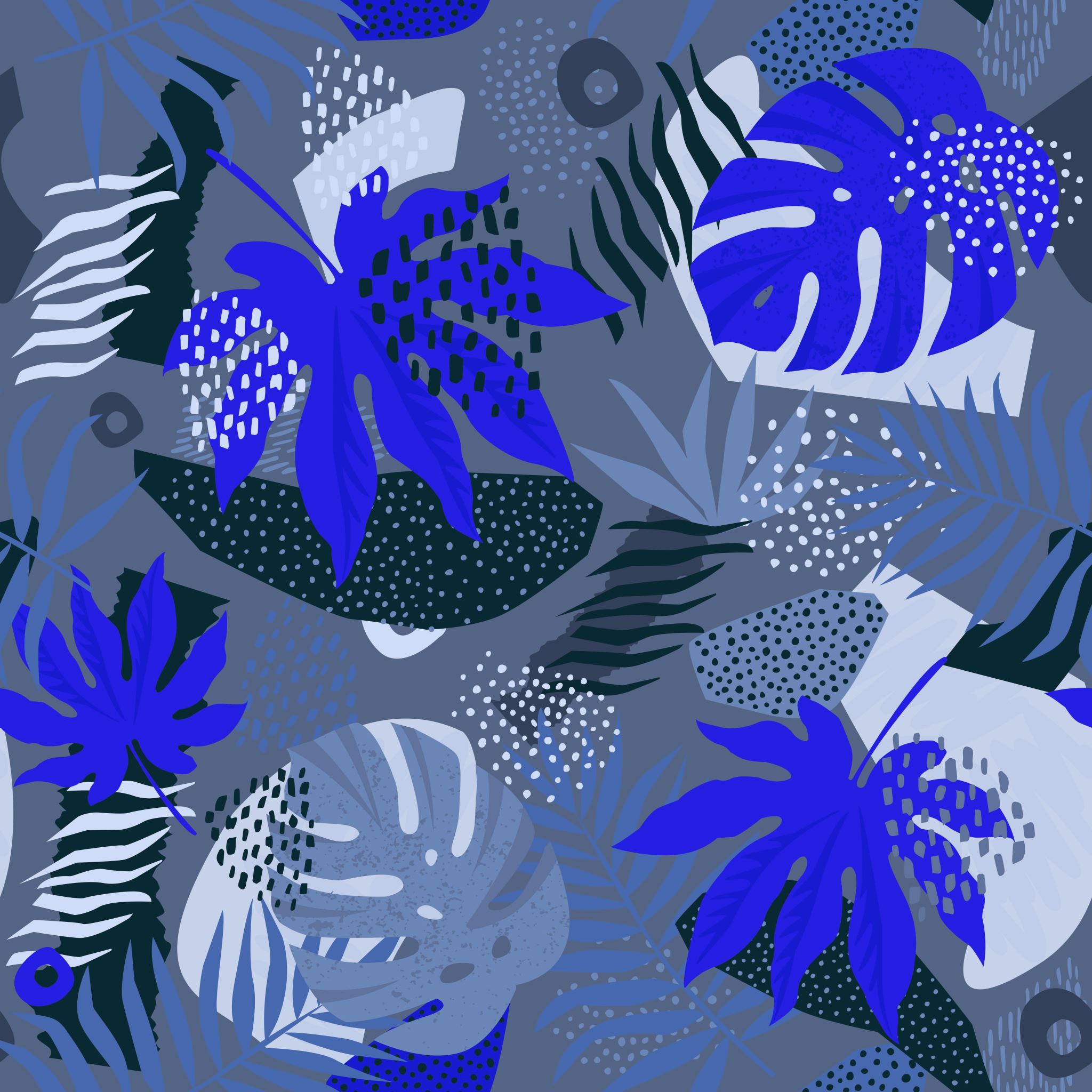 VIJEST I KOMENTARPonavljanje
(JEZIČNO IZRAŽAVANJE)
VIJEST
- najsažetija novinarska vrsta kojom se javnost obaviješćuje o nekom događaju
- odgovara na pet pitanja: 
ŠTO se dogodilo?
TKO je sudjelovao?
GDJE se održao?
KAD se događaj zbio?
ZAŠTO se dogodio?
KOMENTAR
- novinarska vrsta u kojoj autor tumači aktualnu temu te iznosi svoje mišljenje i prosudbe
- kompozicija komentara: 
UVOD: iznošenje teme i problema te kritičkoga stava
RAZRADA: tumačenje teme i dokazivanje kritičkoga stava
ZAKLJUČAK: jasan, sažet i primatelju koristan zaključak
Zadatak :)
Ovaj zadatak se sastoji od dva dijela.

1. Napiši u Word dokumentu  vijest s pomoću sljedećih podataka. Ne zaboravi napisati naslov.
- mjesto: Zagreb
- vrijeme: 10. 2. 2020., nagrada za humano djelo 2020. 
- glavni sudionici: Matea Jurec (15 god.), njezina slijepa prijateljica Dorotea Feketić (15 god.), humano djelo prijavila je Draga Vranješ, ravnateljica OŠ Ivana Gundulića Zagreb
- glavni događaj: nagrada ,,Nipetnišest'' za pojedinačno humano djelo
- uzrok (zašto je nagrada dodijeljena): pomoć oko zadaća, čitanja, pisanja, u brizi oko ljubimaca, podrška prije i nakon deset operacija, druge vrste nesebične pomoći i podrške
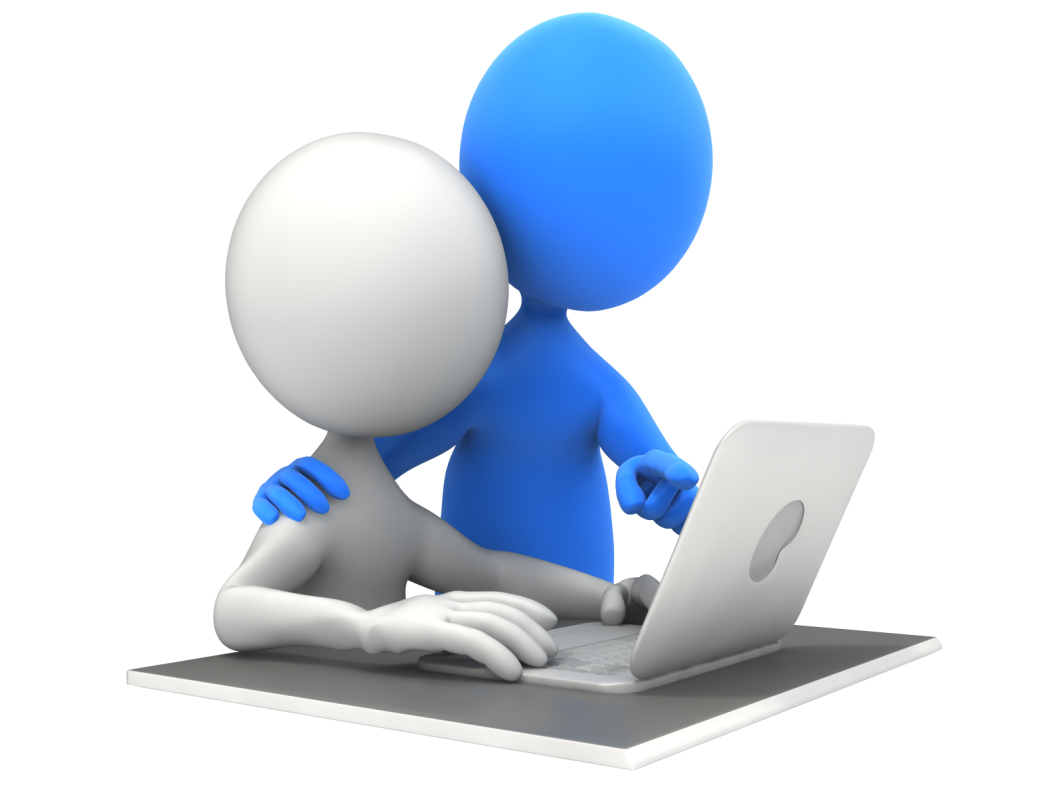 2. Osmisli i napiši u Word dokumentu komentar uz vijest iz prethode vježbe. Ne zaboravi dokazati stav koji iznosiš, a prije početka pisanja prisjeti se kompozicije komentara.
This Photo by Unknown author is licensed under CC BY-NC.
Molim vas da mi svoje radove pošaljete  na e-mail adresu ivona.dukaric@skole.hr ili ivona.dukaric@gmail.com kako bih vam mogla dati povratnu informaciju. 
Rok za predaju radova je utorak, 24.3.2020. do 20:00 sati. 
Imajte na umu da 7.4.2020. pišete drugu školsku zadaću (Vijest i komentar) tako da ovaj zadatak shvatite ozbiljno.
Sretno :)
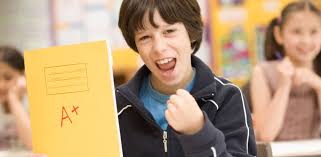